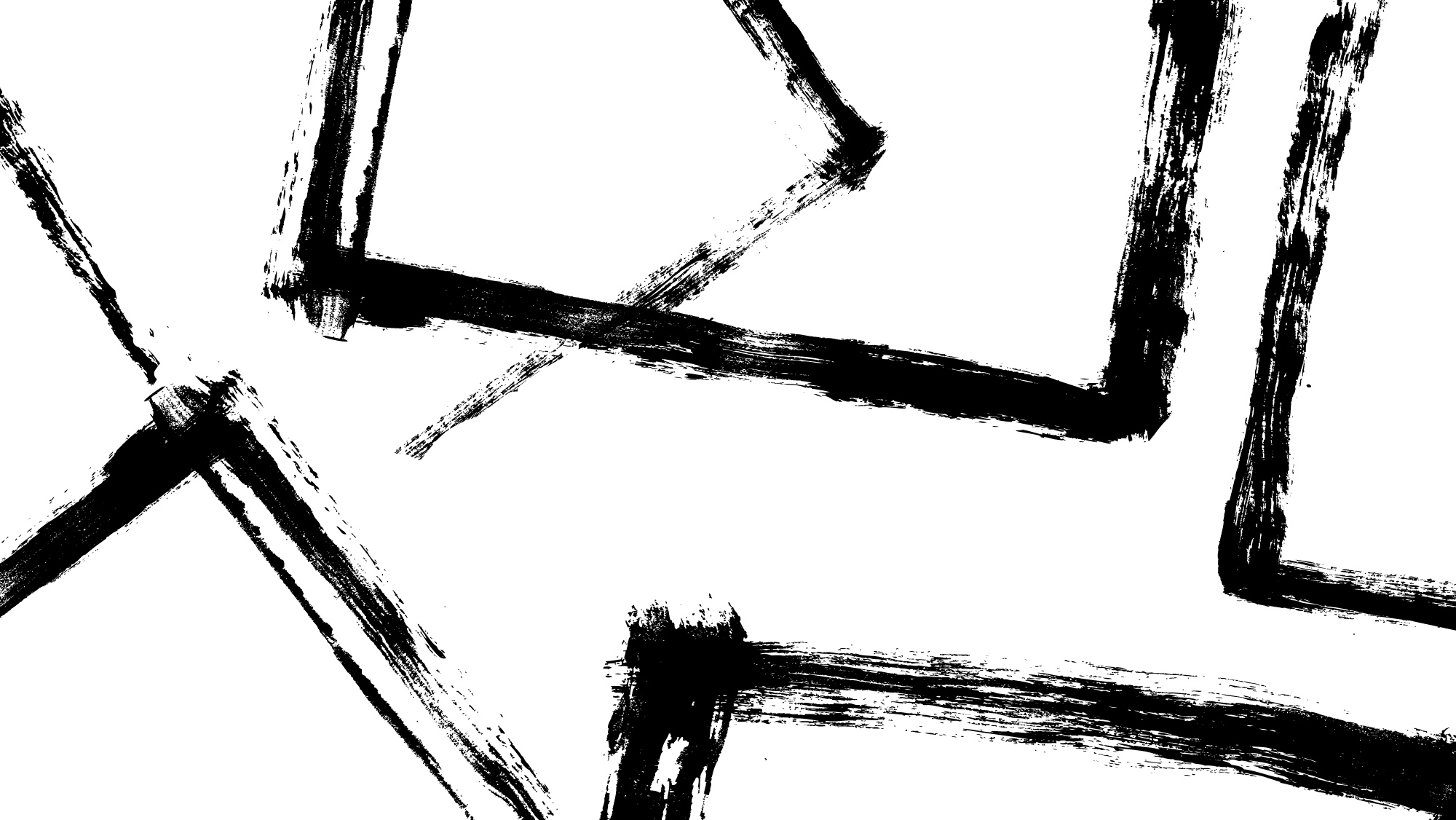 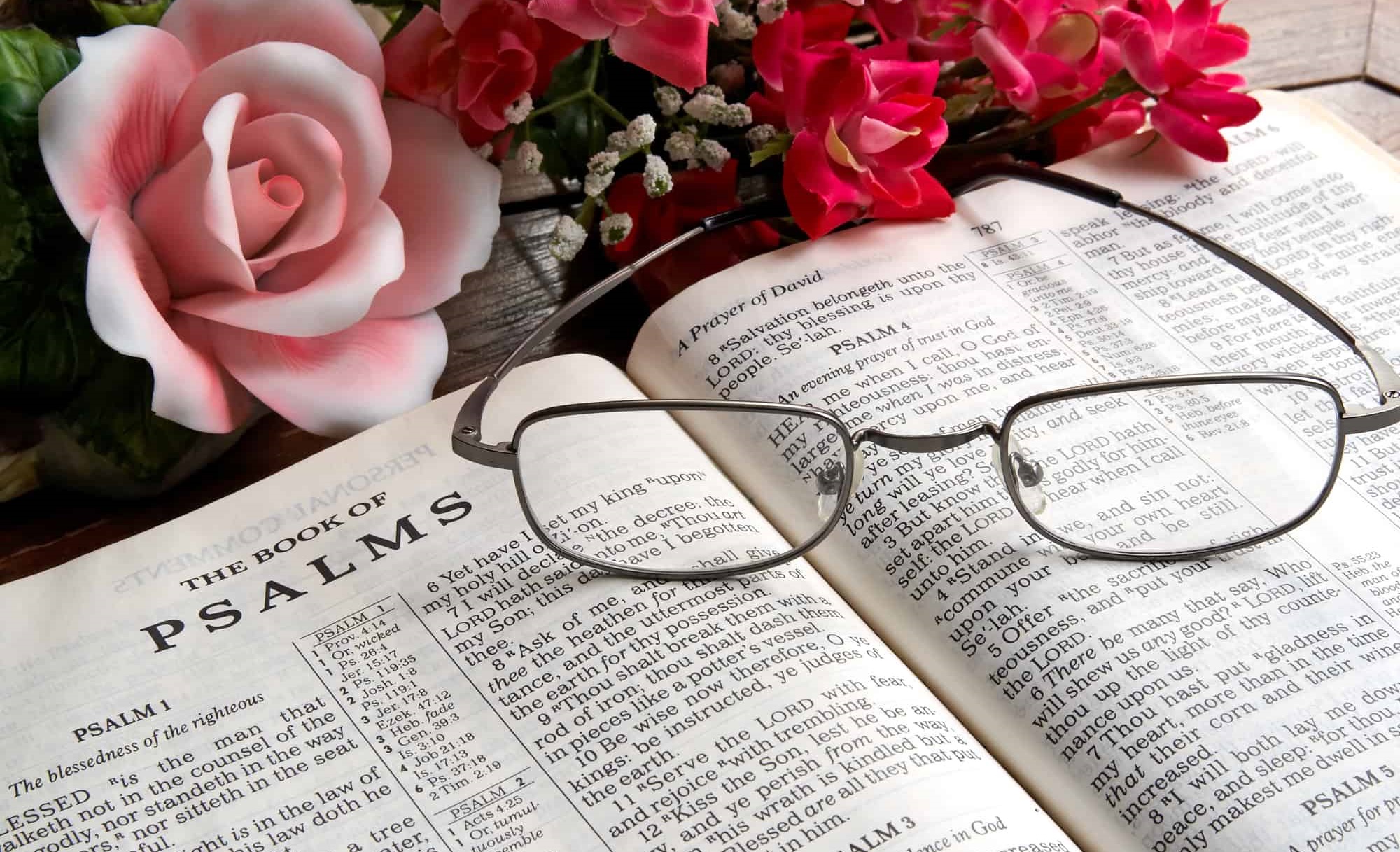 KĀ LASĪT PSALMUS
1.tēma 6.janvārī, 2024
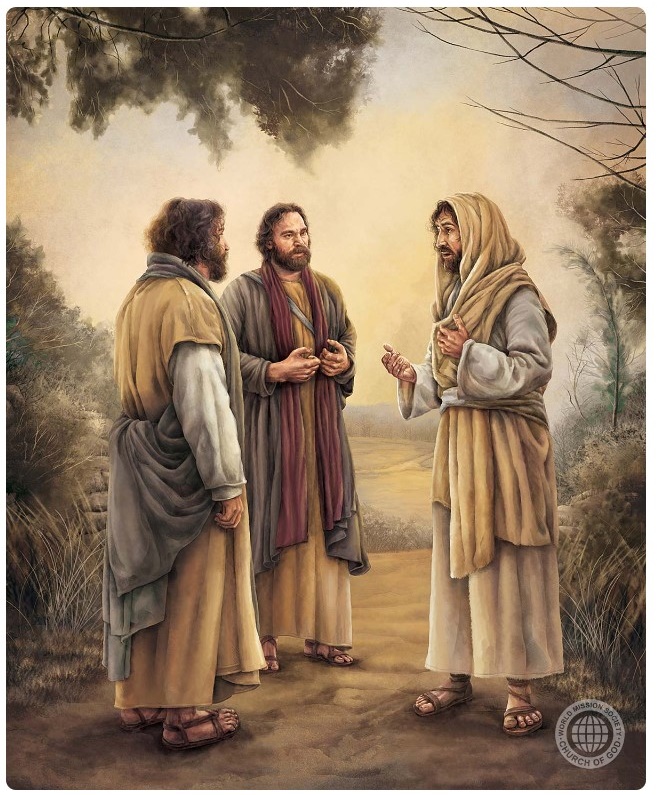 “Pēc tam Viņš tiem sacīja: "Šie ir tie Vārdi, ko Es jums Esmu sacījis, vēl pie jums būdams, ka visam bija notikt, kas par Mani rakstīts Mozus bauslībā, praviešos un dziesmās." Tad Viņš tiem saprašanu atdarīja, ka tie Rakstus saprata”
(Lūka 24:44,45)
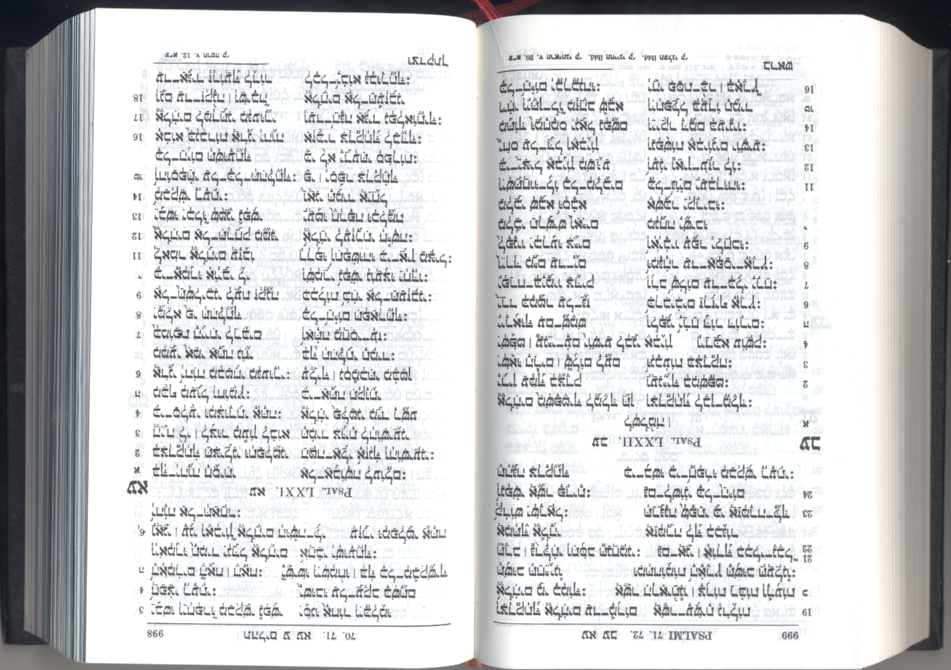 Kā lasīt Psalmus? Psalmu grāmatu vajadzētu lasīt, paturot prātā, ka tā ir savdabīga grāmata daudzos aspektos.
Atšķirībā no pārējām Bībeles grāmatām to rakstīja dažādi autori, dažādos laikos un dažādos apstākļos: no Mozus līdz atgriešanās laikam no Bābeles trimdas.
Tā aptver tik dažādas tēmas un stilus kā slavēšana, apraudāšana, vaimanāšana, vēsture...
Galvenokārt mums jāpatur prātā, ka tā ir iedvesmota grāmata, kurā Svētais Gars runā tieši uz mums.
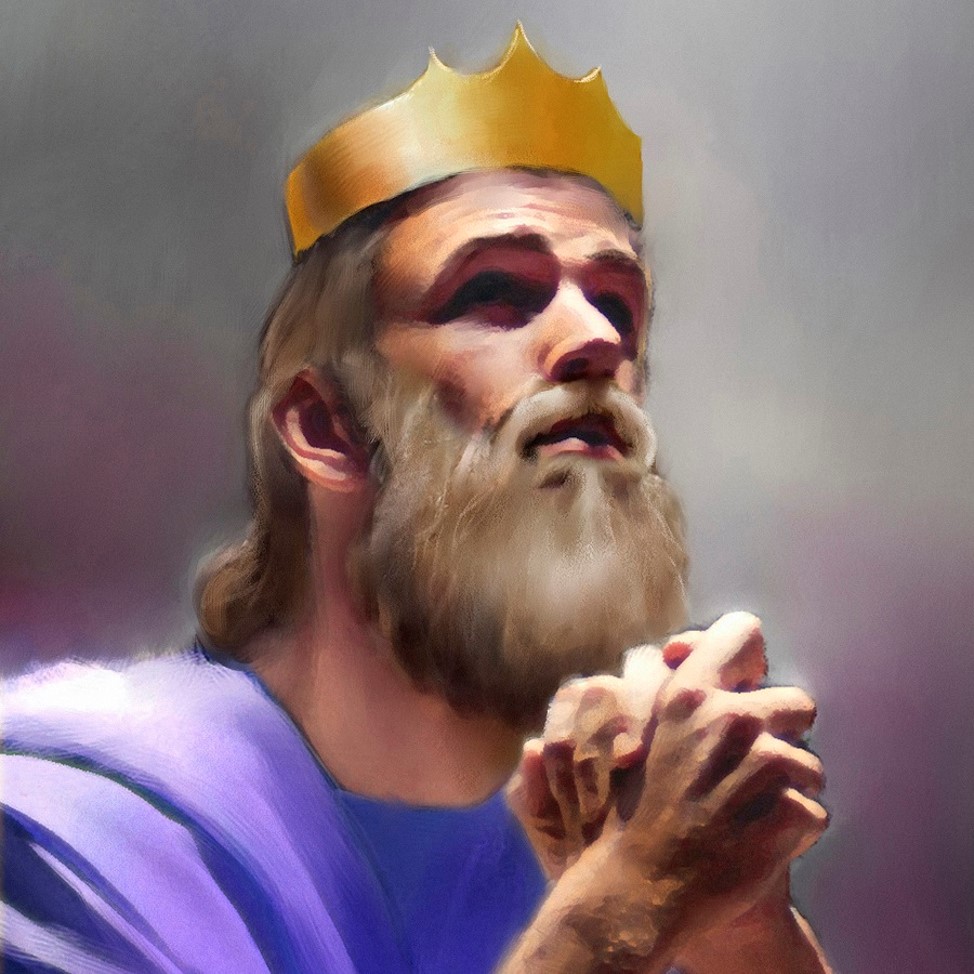 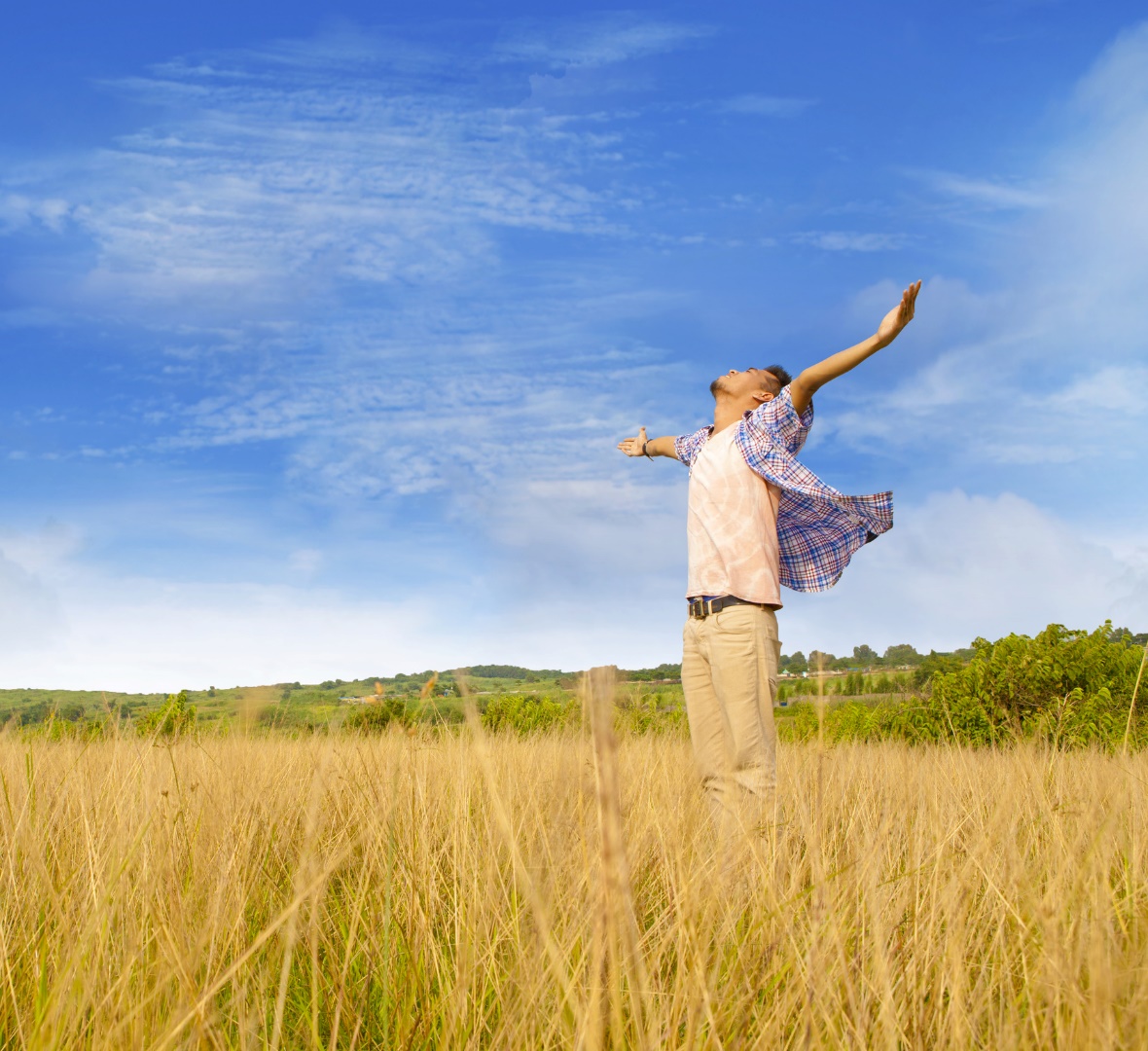 Dziesmu grāmata
Autori un viņu pieredze
Tēma un stils
Lūgšanu grāmata
Tās galvenais Varonis: Dievs
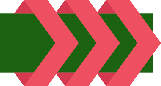 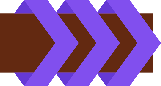 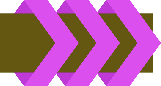 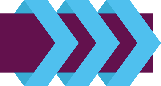 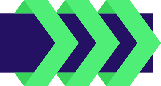 DZIESMU GRĀMATA
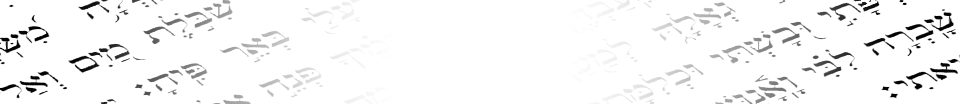 “Toreiz tanī dienā Dāvids pirmo reizi deva Asafam un viņa brāļiem šo dziesmu, lai pateiktos Tam Kungam:” (1.Laiku 16:7)
Grāmatas nosaukums cēlies no grieķu vārda Psalmói (dziesmas, kas dziedātas mūzikas pavadījumā), kas ir grāmatas nosaukums Septuagintā (LXX). Ebreju valodā tā ir Tehillim (slavas vārdi).
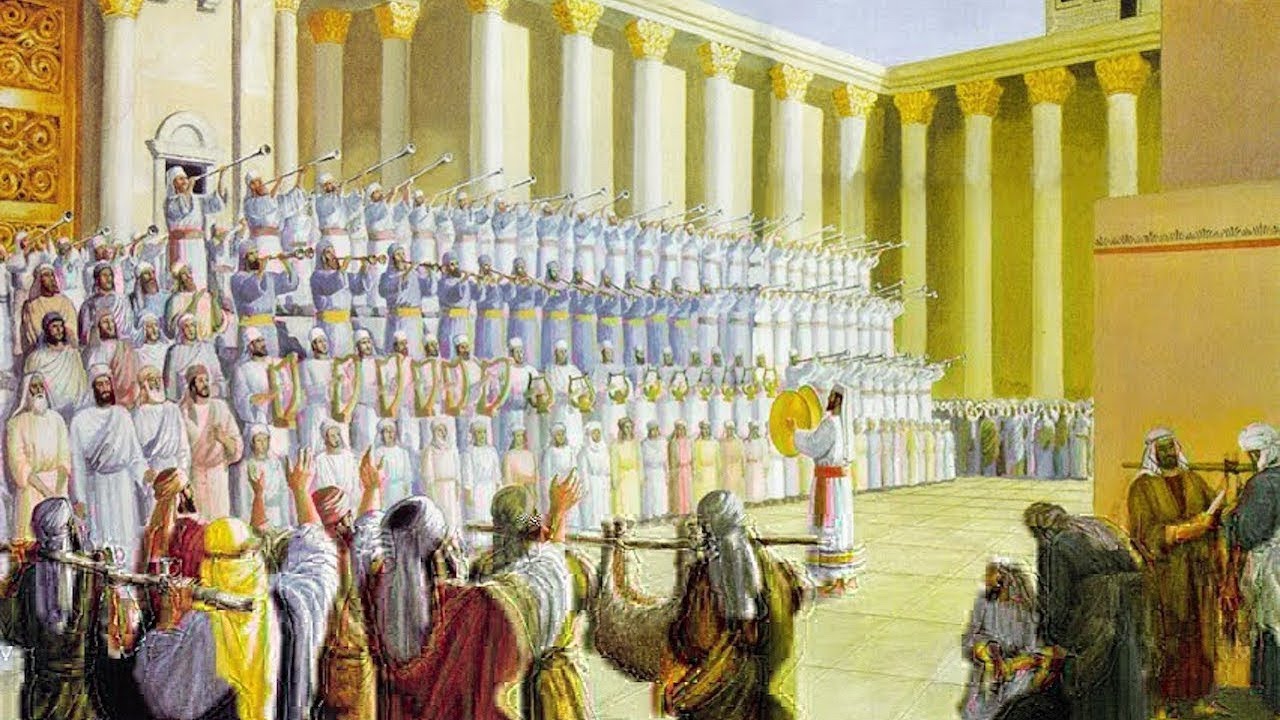 Psalmi tika izmantoti kā himnas, ko dziedāja dievkalpojuma laikā Templī un sinagogās.
Vairāku psalmu pārrakstīšanā ir atsauces uz instrumentiem, melodijām un kora vadītājiem (piemēram, Ps. 9; 45; 88).
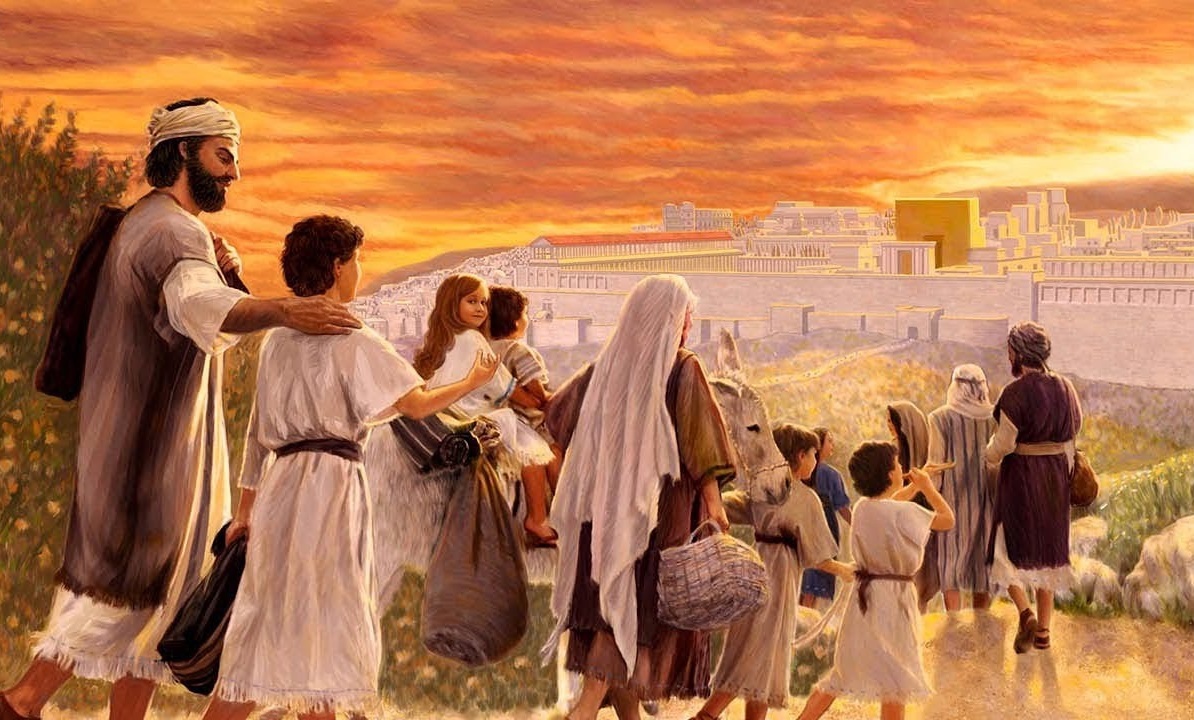 Dažas no tām tika izmantotas īpašos gadījumos:
Arī kristīgā baznīca pieņēma Psalmu grāmatu kā dievkalpojuma dziesmu grāmatu (Kol.3:16; Ef.5:19).
AUTORI UN VIŅU PIEREDZE
"Dāvida psalms, kad viņš bēga no sava dēla Absaloma" (pārrakstīts 3.Psalms).
Lielāko daļu psalmu sarakstīja Dāvids (2.Sm. 23:1). Citi autori bija:
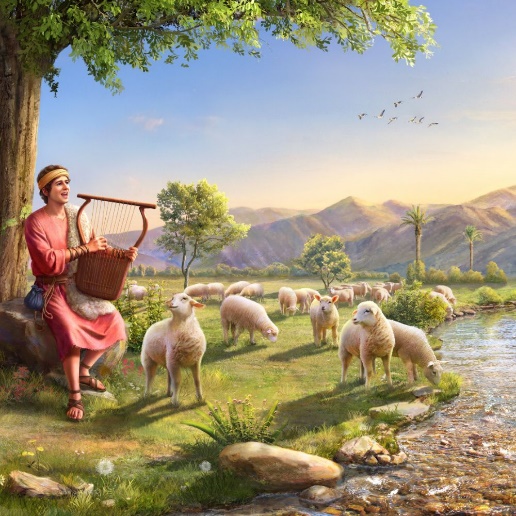 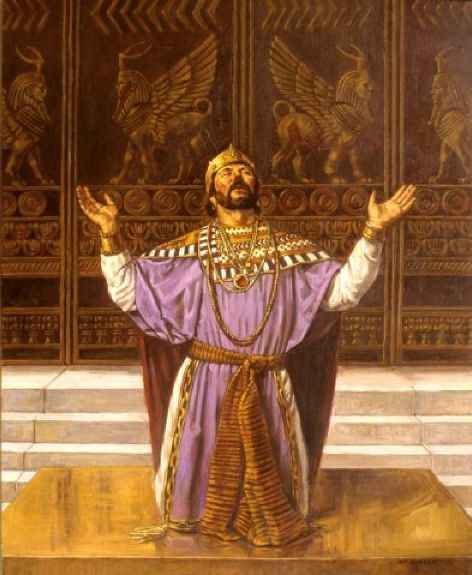 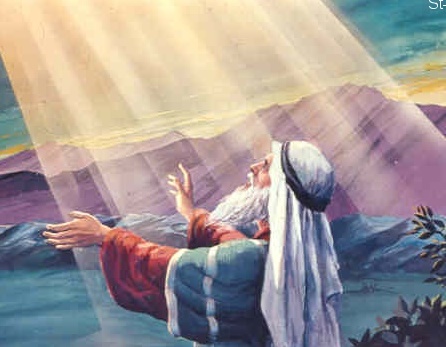 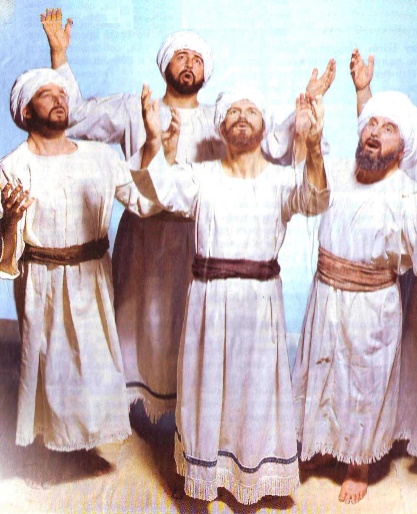 Daudzi psalmi atklāj to autoru personīgo pieredzi (līdzīgi kā mums):
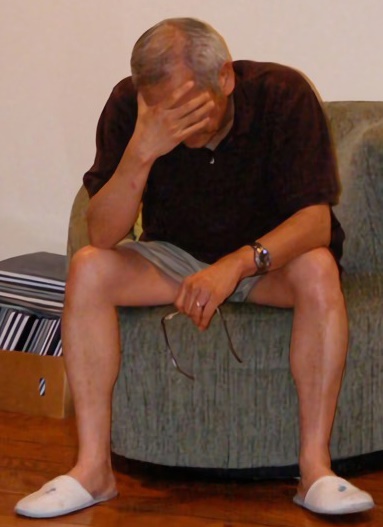 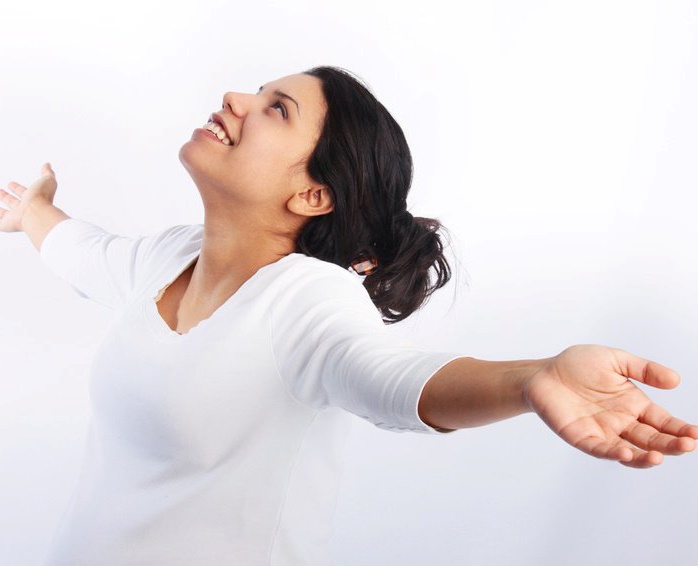 TĒMA UN STILS
“Debesis daudzina Dieva godu, un izplatījums izteic Viņa roku darbu." (Ps.19:2)
Psalmos ir ietvertas visdažādākās tēmas, kas aptver visu cilvēka pieredzi un viņa attiecības ar Dievu:
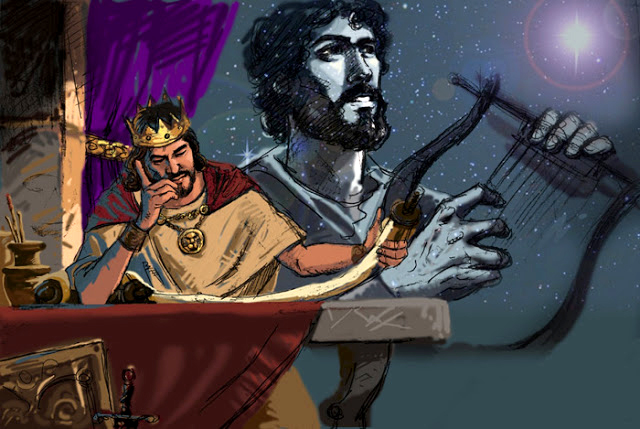 Himnas, kurās Dievu slavē kā Radītāju, Valdnieku un Tiesnesi
Pateicības Psalmi par Dieva bagātīgajām svētībām
Žēlošanās, lūdzot Dievu atbrīvot no problēmām
Gudrības Psalmi ar norādījumiem praktiskai dzīvei 
Ķēnišķīgie Psalmi, kas norāda uz Kristu kā Ķēniņu un Atbrīvotāju
Vēsturiskie Psalmi, kas pārskata Izraēla tautas pagātnes vēsturi un Dieva uzticību tai
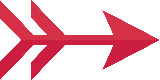 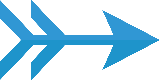 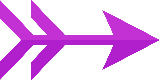 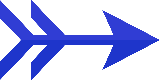 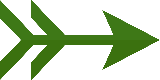 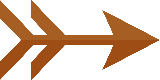 Tie ir rakstīti dzejas formā. Ebreju dzeja atšķiras no Rietumu dzejas. Daži no tās stiliem ir:
LŪGŠANU GRĀMATA
“Klausi, ak, Kungs, manu lūgšanu, ņem vērā manas sirds lūgšanas balsi pēc Savas patiesības un uzklausi mani pēc Savas taisnības!” (Ps.143:1)
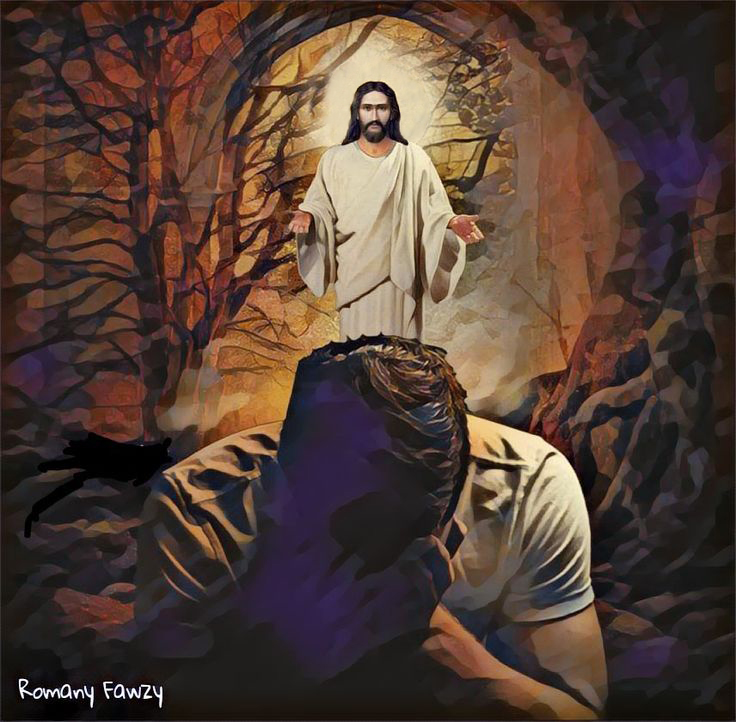 Psalmists vēršas pie Dieva lūgšanā personīgi: “Uzklausi manus vārdus, Kungs, ņem vērā manas nopūtas!” (Ps.5:2).
Caur Psalmiem Dievs un cilvēks spilgti sadarbojas. Lūdzot un slavējot cilvēks - Svētā Gara iedvesmots – atklāj savu cerību, bailes, dusmas, skumjas un sāpes. Jūtas var atklāt apstākļus, reliģiju, etnisko piederību vai lasītāja dzimumu. Mēs visi vienā vai otrā brīdī varam piedzīvot Psalma saturu.
Šajās lūgšanās varam saskatīt tiešu Dieva Gara klātbūtni un darbību. "Un šie ir […] Dāvida, Isaja dēla, vārdi. "Tā Kunga Gars runā ar manu muti, un Viņa Vārds ir uz manas mēles." (2.Sam.23:1-2).
Mūs iedrošina un dod cerību, ka Dievs uzklausa lūgšanas: "Dievs mani patiesi ir klausījis, ir ņēmis vērā manas lūgšanas." (Ps./66:19).
TĀS GALVENAIS VARONIS: DIEVS
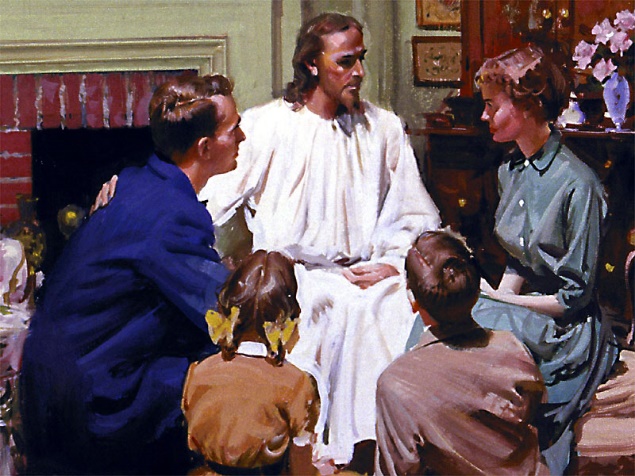 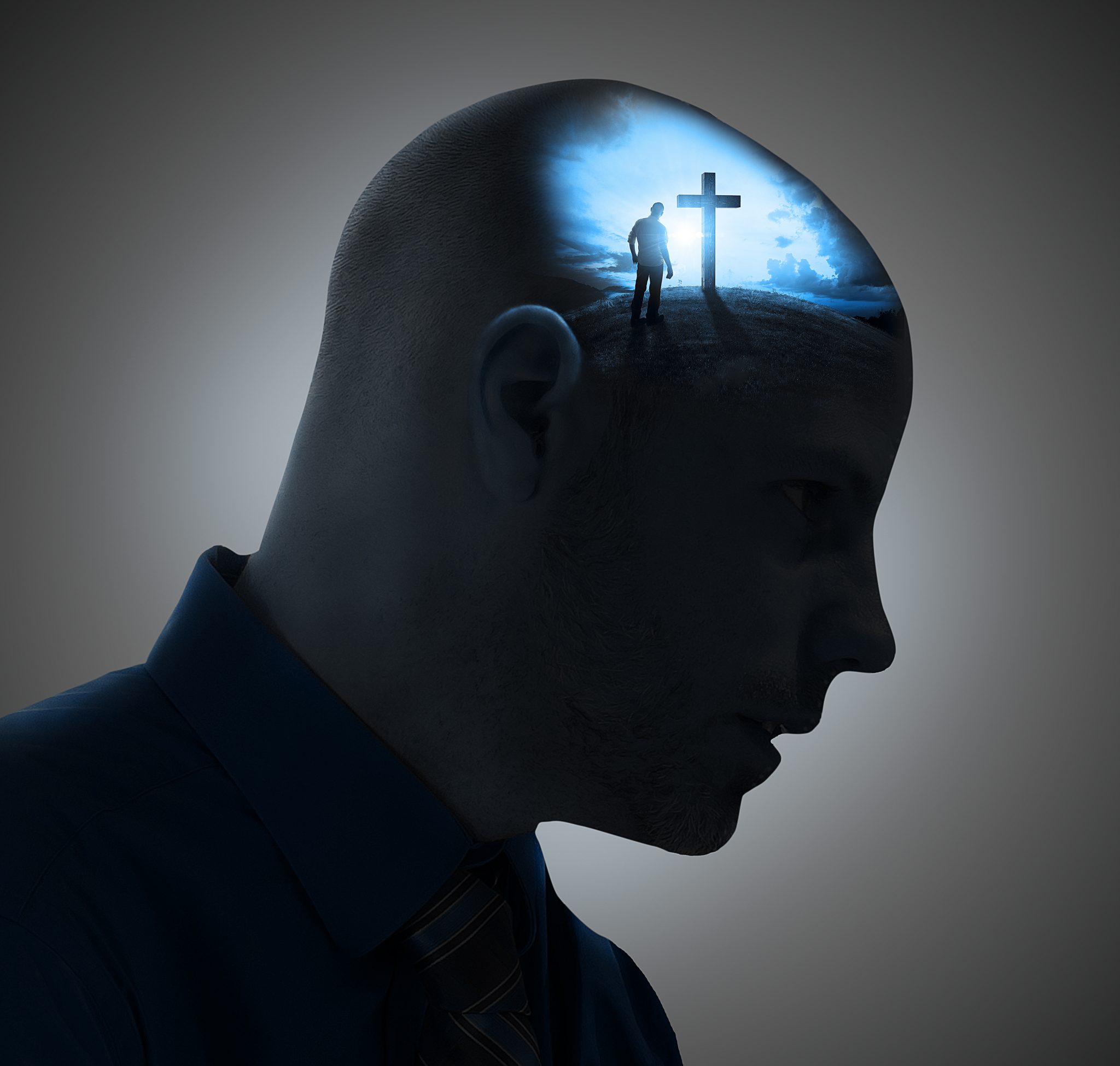 “Tad mēs priecāsimies par Tavu uzvaru un pacelsim karogus sava Dieva Vārdā. Lai Tas Kungs piepilda visas tavas lūgšanas!” (Ps.20:6)
Tāpat kā psalmista dzīvē, Dievam ir jābūt mūsu dzīves centrā, un mēs zinām, ka varam paļauties uz Viņu visā.
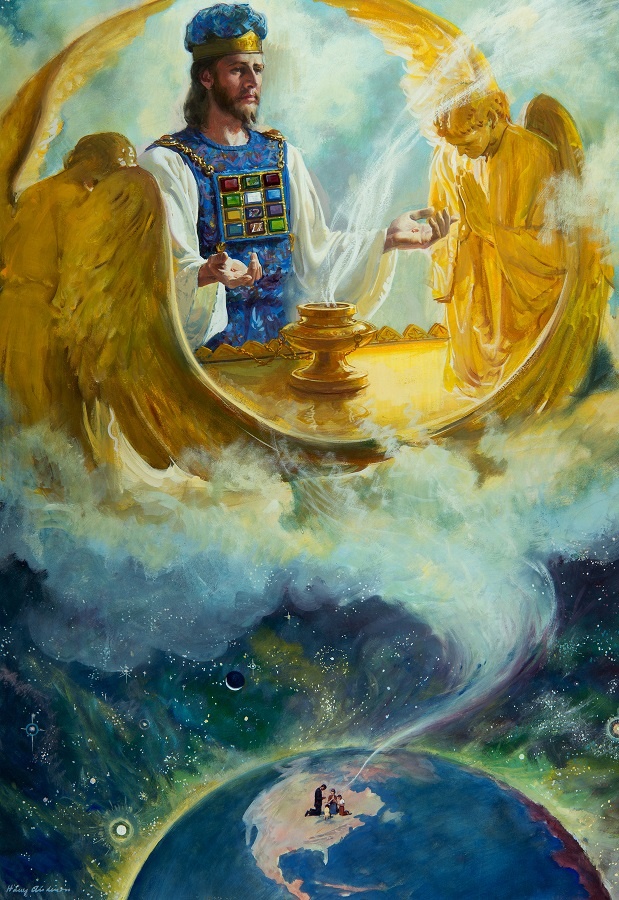 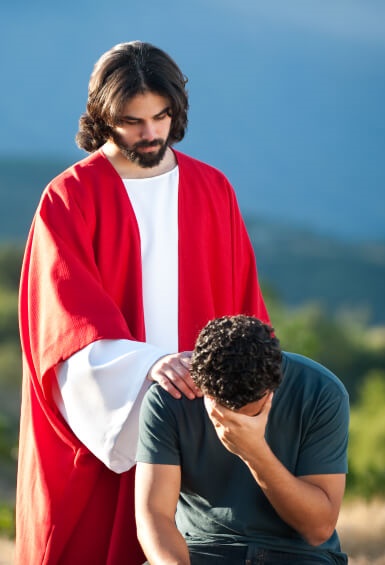 Pateicoties Psalmiem, mēs zinām, ka Dievs mūs dzird, pat ja mēs Viņu neredzam, un atbild uz mūsu lūgšanām īstajā laikā (Ps .3:4; 10:1; 20:5-6).
Dievs ir Savā svētnīcā, bet Viņš ir arī man blakus (Ps. 11:4; 23:4). Viņa klātbūtnē mēs varam būt pārliecināti un droši (Ps.119:58).
“Dāvida psalmi aptver visas dzīves gājuma pakāpes, sākot ar dziļu vainas apziņu un sevis nosodīšanu, līdz visaugstākajai ticībai un pilnīgākajai savienībai ar Dievu. Viņa dzīves stāsts rāda, ka grēks var atnest tikai kaunu un sāpes, bet Dieva mīlestība spēj aizsniegt vislielākos dziļumus un ticībā var pacelt grēkus nožēlojošo dvēseli, lai tā atkal kļūtu par Dieva bērnu. Starp visiem apgalvojumiem, kas ietverti Dieva Vārdā, šis dzīves stāsts sniedz vienu no visspēcīgāka­jām liecībām par uzticību, taisnību un Dieva žēlastības derību.”
E. G. V.  (Sentēvi un pravieši, lpp. 745)